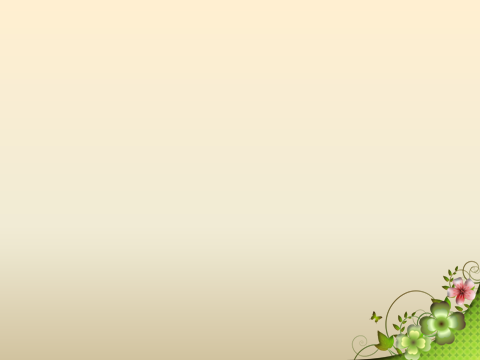 Тема: «Речевые игры в кругу семьи» В.А. Сухомлинский: «Игра — это искра, зажигающая огонек пытливости и любознательности…».
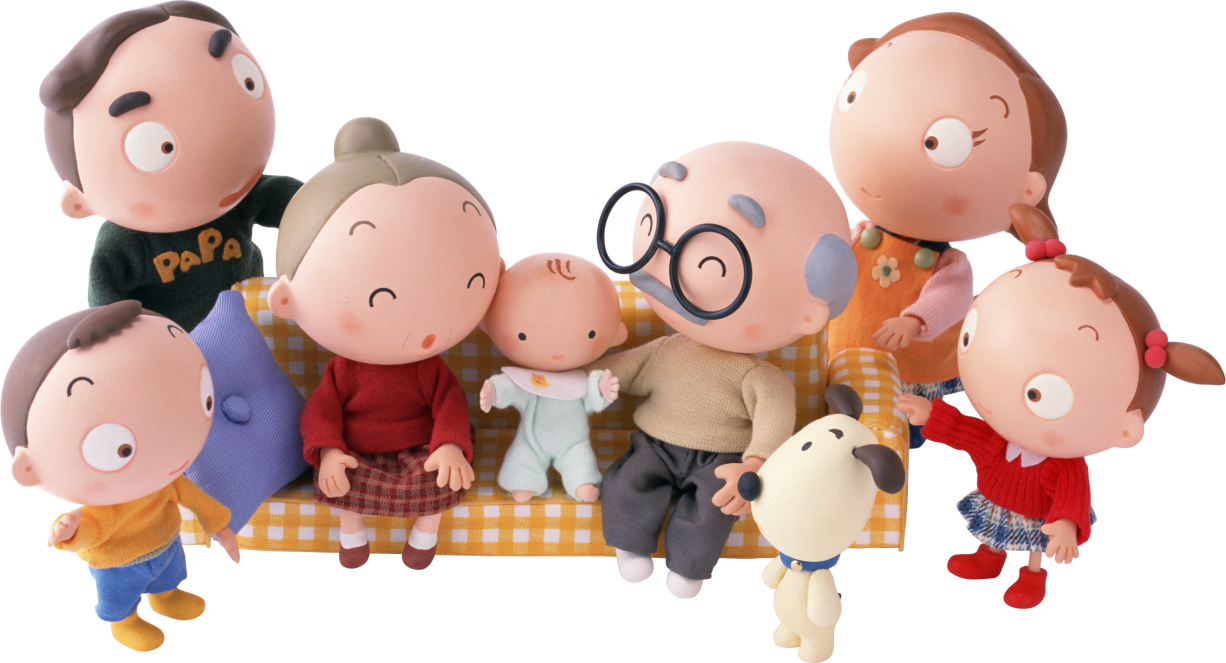 Выполнила:
Ярахмедова Ирина Ивановна
Воспитатель МБДОУ №123
2021г.
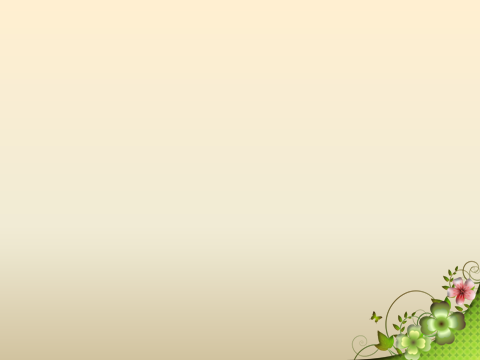 Актуальность
Дошкольный возраст - период развития речи ребенка, которое является неотъемлемой частью умственного развития. 
Благодаря речевым играм в семье интенсивно развиваются мыслительные способности детей и речевые навыки, развитие которых является одним из основных условий нормального психофизического развития ребенка, формирования полноценной личности, подготовки детей к обучению в школе.
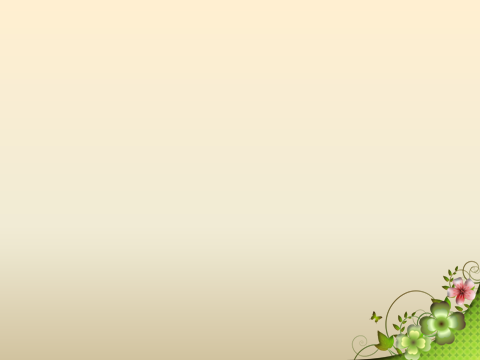 Роль словесных игр в кругу семьи
помогают развивать у детей логическое мышление, остроту ума, сообразительность;
 становятся  прекрасными упражнениями в качестве тренинга, стимулируя умение рассуждать и доказывать, строить высказывания, умение слушать и понимать собеседника.
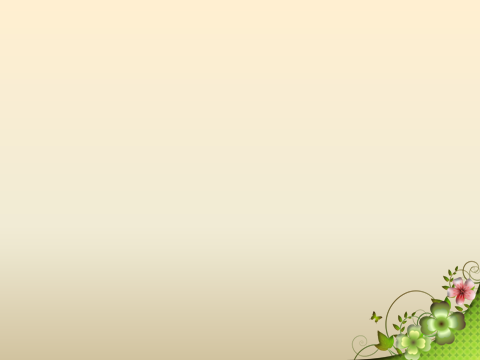 Словесные игры в кругу семьи
Цель: заинтересовать родителей. 

формы взаимодействия с семьей: 
- беседы; 
- групповые и индивидуальные консультации;
- просветительская работа посредством
буклетов для родителей и оформления
информационного стенда.
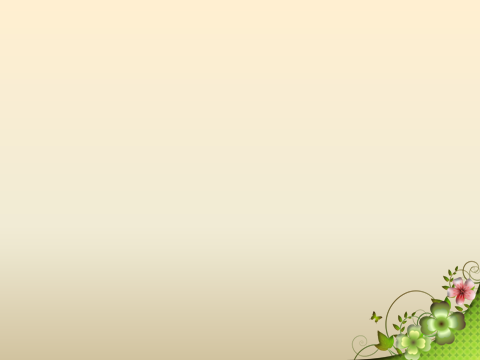 Словесные игры в кругу семьи
Цель: научить родителей как организовать и провести речевую игру.
формы взаимодействия с семьей: 
тематические родительские собрания;
 мастер-классы;
 квест-игра;
индивидуальные и фронтальные консультации.
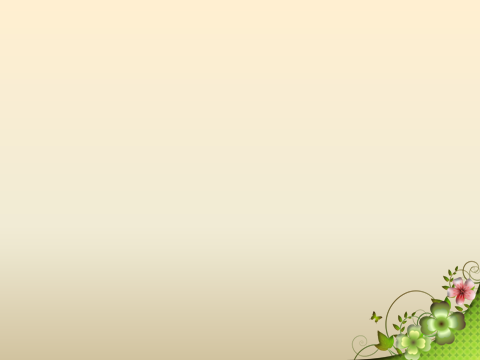 Простые в организации речевые игры
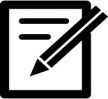 на прогулке, по дороге в детский сад;
дома, во время приготовления пищи;
в ванной комнате;
в выходной день; 
рассматривая книжку.
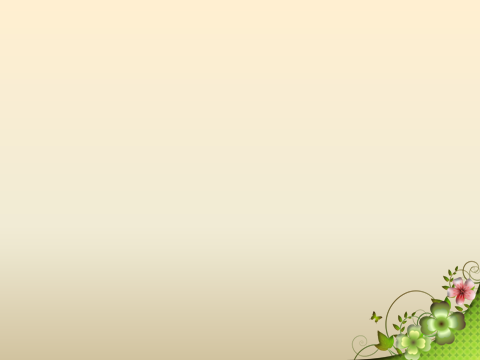 На прогулке, по дороге в детский сад мы рекомендуем следующие игры:
«Кто самый внимательный»  
«Весёлый счет» 
«Рыба, птица, зверь: 
«Подбор объектов к действию»
«Отгадай предмет по паре других»
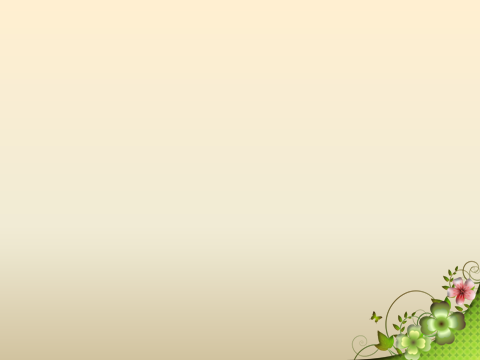 Во время приготовления пищи мы рекомендуем следующие игры:
Во время приготовления ужина можно попросить детей назвать слова-названия блюд на букву «С»
Игры с макаронами: считаем, сравниваем, выкладываем картинки и т.д
Опыты с яйцами
Приготовление бутербродов
 «Вкусные словечки»
 «Угощение»
И другие
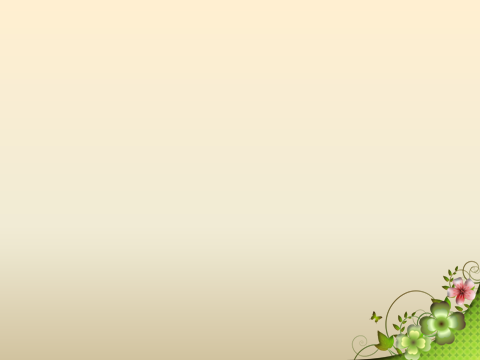 В ванной комнате мы рекомендуем следующие игры:
«Я дарю тебе словечко»
«Игры с бельевыми прищепками»
«Задом наперед»
«Узнавание»
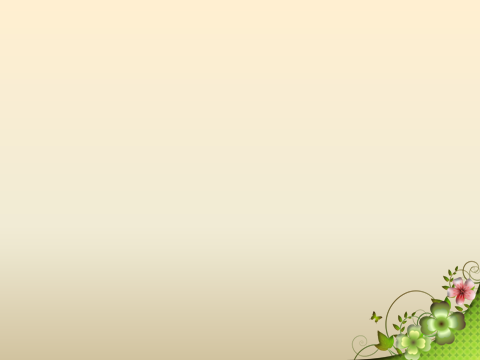 В выходной день мы рекомендуем следующие игры:
«Подбор прилагательных»
"Что бывает?«
"Угадай-ка" (для детей 3-4 лет)
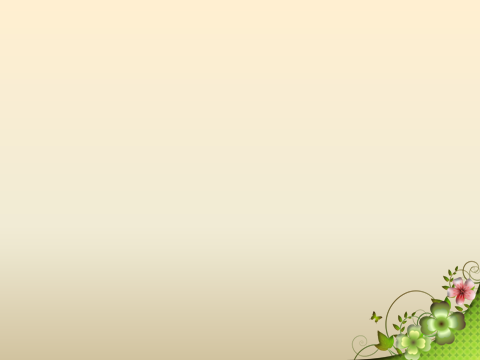 Рассматривая книжку, мы рекомендуем:
предложить ребенку:
назвать противоположное по смыслу слово;
придумать свой конец к сказке или рассказу;
придумать рифму к слову, обозначающему изображение на иллюстрации.
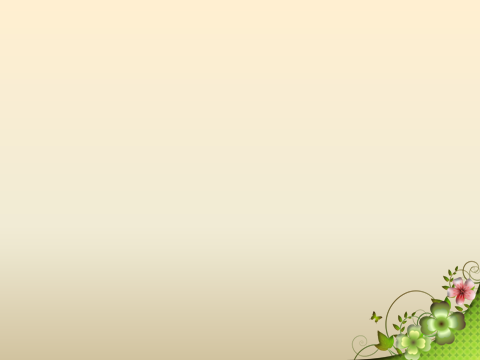 Дифференциация речевых игр
ДЛЯ ДЕВОЧЕК
( с куклами, феями, колясками, посудкой пр.)
ДЛЯ МАЛЬЧИКОВ
( с роботами, машинками, строительными инструментами)
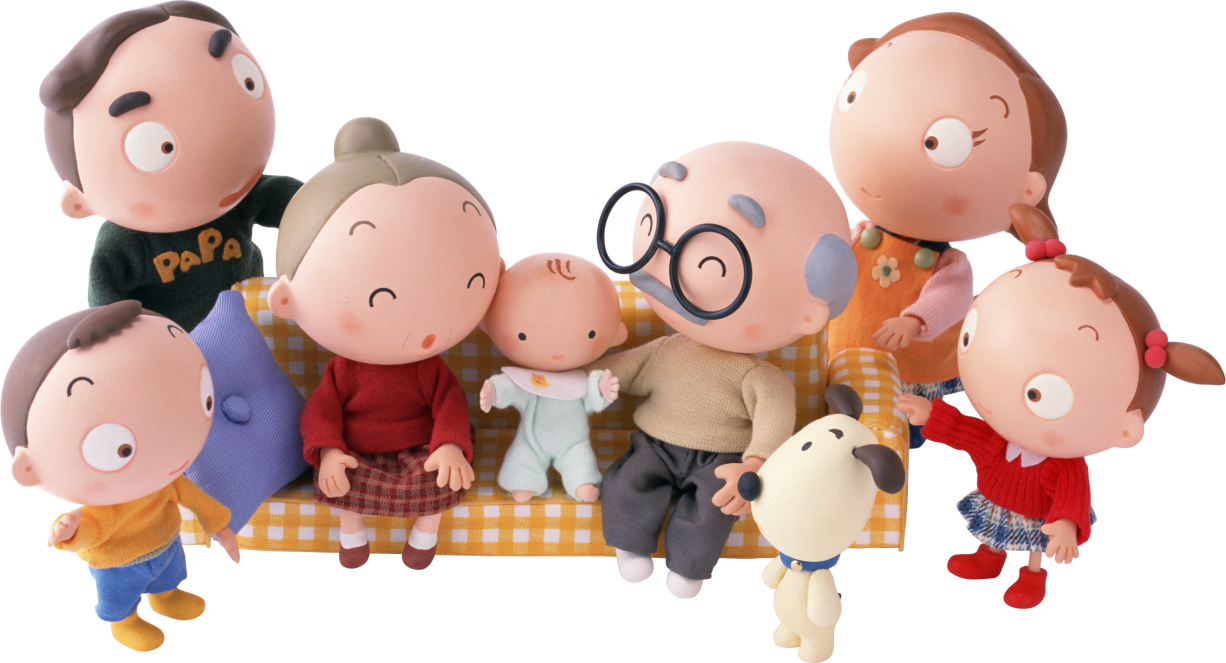 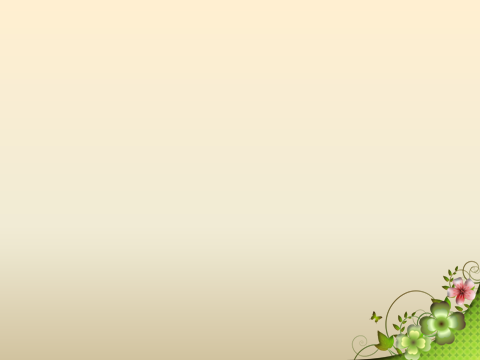 А сейчас поиграем!
Придумать историю или сказку
Подобрать предметы по форме, цвету, вкусу, весу.
Ответить на вопросы от имени фрукта
Сравнить «яблоко сладкое, а перец….»
Задание с предлогами
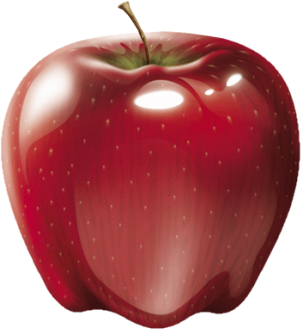 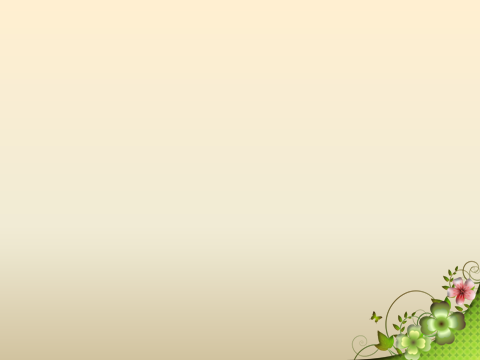 Заключение
Систематические занятия со словесными играми в семье помогают ввести детей в увлекательный мир русского языка, где они в состоянии сделать удивительные открытия, которые смогут стать факторами их интереса к школьной учёбе, что само по себе немаловажно.
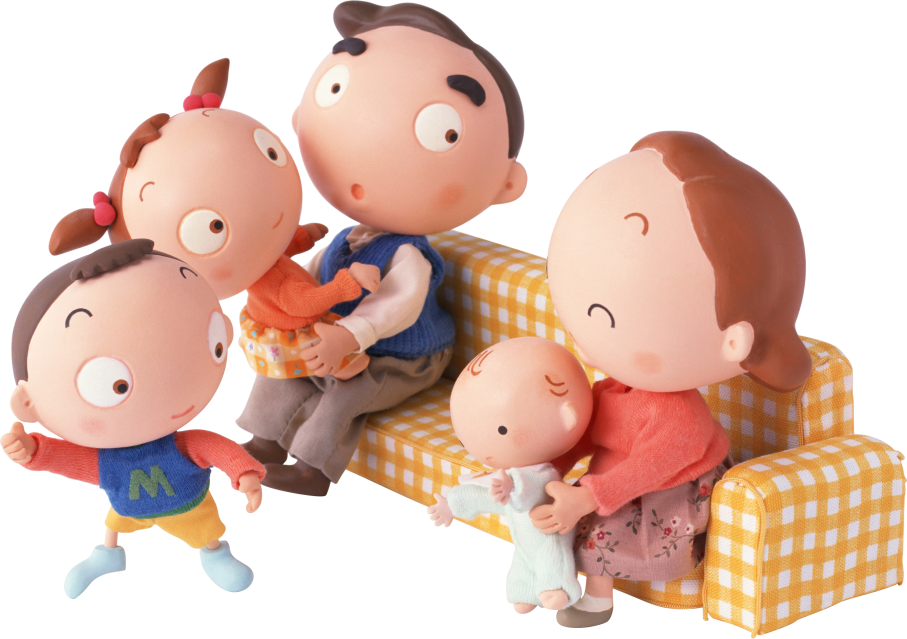 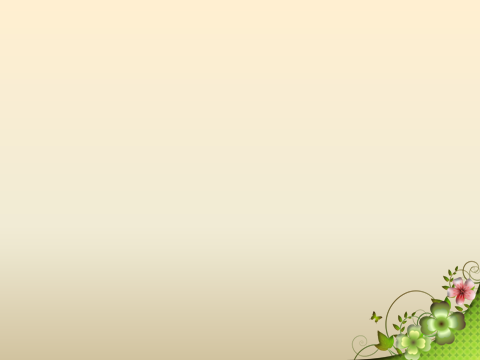 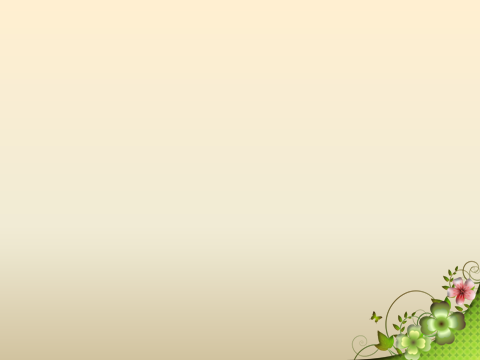 Спасибо за внимание!